SEA Dohody o partnerství pro  programové období 2014-2020
3. října 2013
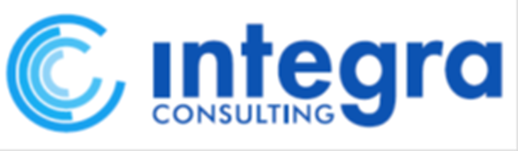 Program pracovního jednání
Připomínky k oznámení Dohody a návrh závěru zjišťovacího řízení (MŽP)
Návrh předběžného hodnocení vlivů Dohody na životní prostředí
Problematika environmentálních indikátorů
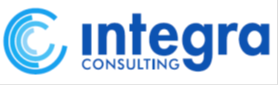 Připomínky k dohodě a návrh zzř
Shrnutí obsahu připomínek ze zjišťovacího řízení k oznámení Dohody
Návrh závěru zjišťovacího řízení
Diskuse
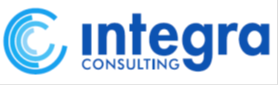 Předběžné SEA hodnocení dohody
Zaměření na priority financování v Dohodě ve vztahu k prioritám SPŽP
hodnocení možných rizik a příležitostí u jednotlivých priorit financování DoP z hlediska priorit SPŽP
Výstupy předběžného hodnocení tj. 
Související problémy a rizika 
Přínosy
Návrhy na doplnění Dohody
Návrhy na zohlednění v programech
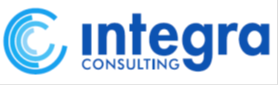 Environmentální indikátory
předběžné posouzení možných přístupů k monitoringu vlivů DOP na životní prostředí
monitoring investičních priorit v Návrhu číselníků pro období 2014-20 má potenciál postihnout téměř všechna relevantní témata ochrany životního prostředí
monitoring investičních priorit v Návrh číselníků má z hlediska svého rozsahu širší tematický záběr a výrazně lepší potenciál pro monitoring vlivů DoP na životní prostředí a udržitelný rozvoj nežli dosavadní Číselník 
Projednání předběžné analýzy se zpracovateli programů a SEA
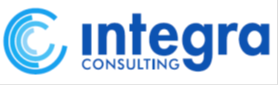 Děkuji za pozornost!
Kateřina Ambrožová
katerina.ambrozova@integracons.com
Jiří Dusík
jiri.dusik@integracons.com
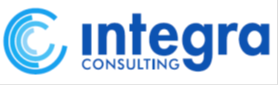